ÇOKLU   VAKALARDA HASTANE YÖNETİMİ
ACİL DURUM TABLOSU
Can kayıpları
Kitlesel yaralanma
Zaman kısıtlı
Kaos
Sistemin kilitlenmesi
Bilgi talebi
KİMLER BAŞVURUR ?
Olaya maruz kalanlar
Çevrede bulunup doğrudan etkilenmeyenler
Olaya sebep olan şahıslar
Yaralı Polis/Asker
Diğer güvenlik elemanları
TC uyruklu olmayanlar
Medya mensupları
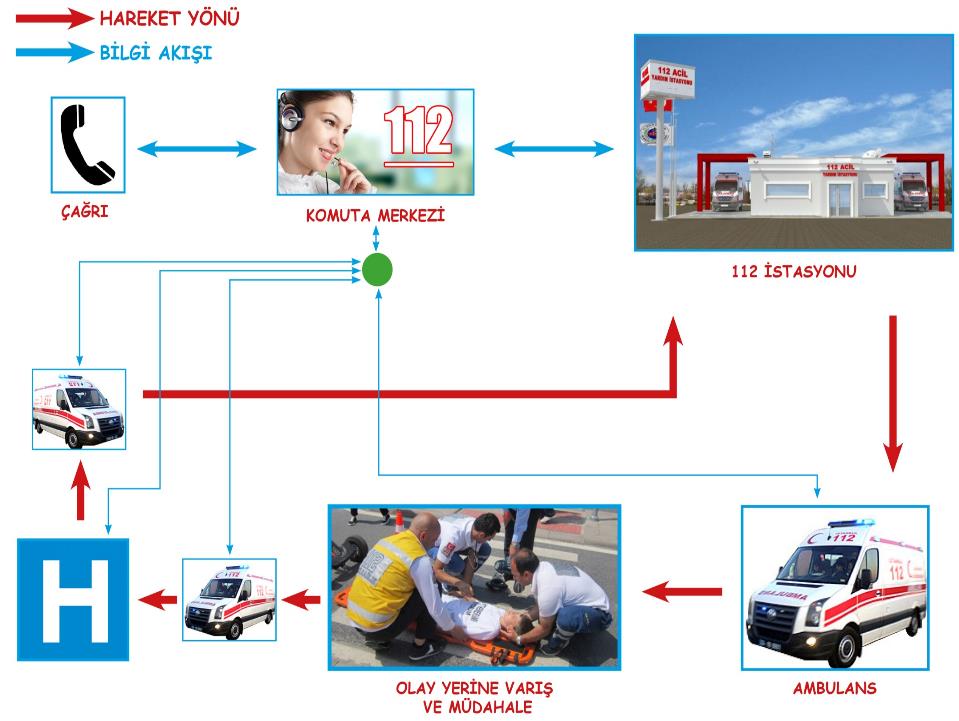 HASTANEYE MÜRACAAT
Herhangi bir olağanüstü durumda kişiler olay yerini hızla terk ederler ve ilk 1 saat içinde acil servislere başvururlar.
	İlk  ulaşan yaralıların çoğu acil servise yürüyerek, taksi veya kendi özel araçları ile gelirler.Durumları genellikle hafiftir.
      Ambulans ile getirilen yaralı sayısı tüm yaralıların sayısına oranla çok azdır. Ancak durumları daha ağır olabilir.
İlk vaka geldiğinde acilde bulunan yetkili tarafından nöbetçi şef uyarılmalıdır.
Nöbetçi şef tarafından öncelikle birlik kriz merkezi haberdar edilmelidir.
HASTANELERDE YAŞANABİLECEK PROBLEMLER
Triaj büyük önem taşır.  Asıl yaralılar henüz gelmemiştir. 
Acil servise gelen ilk yaralıların çoğu küçük yaralanmalara  maruz kalmış olabilir.
Yönetim haberdar edilmeli. Özellikle ameliyathane ve yoğun bakımlar.
Hasta isimleri tek elde toplanmalı, kişi belirlenmeli.
Barkod çıkarılması önemlidir. Çoğu vaka isimsizdir. Bu nedenle tahlil sonuçları karışır.
HASTANELERDE YAŞANABİLECEK PROBLEMLER
Hata yapma oranı artar.
Ani ve plansız gelen hastalar nedeniyle tıbbi malzeme eksikliği yaşana bilir.
Hastane eczaneleri malzeme sıkıntısı çekebilir.
Kan talebi kendi kan bankalarımızın yetersiz kalması durumunda Kızılay  tarafından karşılanır.
Genel Sekretere bildirilir. Aksaklık olması durumunda Birlik Kriz Merkezi Sorumlusu’ n dan yardım istenir..
HASTANE  PROTOKOLÜ
Gereksiz  giriş kapılarını kapat, bölümde çalışan personeli uyar.
112 KKM’ni konu hakkında bilgilendir. Başka hasta getirilmemesi konusunda uyar.
Hastaneden gönderilecek vakalar için boş yatak ve ambulans talep et.
Acilde o anda bulunan diğer hastaları ve gerekli olmayan personeli durumuna göre bölgeden uzaklaştır.
 İlgili personeli göreve çağır.
HASTANE YÖNETİMİ
Hastane yöneticisi, Genel Sekreter  konu hakkında bilgilendirilir.
İhtiyaç halinde hastanenin asayişi için İlçe Emniyetten yardım istenir.
Güvenlik önlemleri başlar otopark boşaltılır. 
Genel anons ile hastane çalışanları bilgilendirilir 
Teknik servis ve santral uyarılır
Mümkünse rutin hasta ile olay vakasının karşılaşması engellenir.
Görüntü ve kayıt sistemi hazırlanır.
KİMLİKLENDİRME
Acile müracaat kısa zamanda çok kişi ile olabilir.
Olayın aciliyeti nedeni ile kayıt işlemleri gecikebilir.
TC bilgisi yok ise kurum bilgisi acil haller olarak seçilir.(kimliksiz hasta 1,2,3,4..)
TC var ise istisnai haller butonundan terör mağduru seçeneği seçilerek medulla’dan provizyon alınabilir.
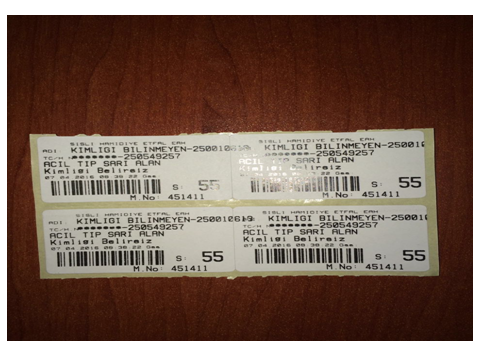 (O ANKİ İDARİ YETKİLİ  TARAFINDAN)
Kimlik tespiti için iki personel görevlendirilir
	Hazır formlar kullanılır 
	Hastane dışına nakledilecek vakaların nakil saati ve bilgileri toplanır.
	Nakli yapan araç bilgisi yazılır .
	Hastane polisine bilgi verilir.
Özellikle yabancı uyruklu vakalar .
Kimlik tespiti pasaport veya resmi evrak üstünden fotokopi alınarak yapılır.
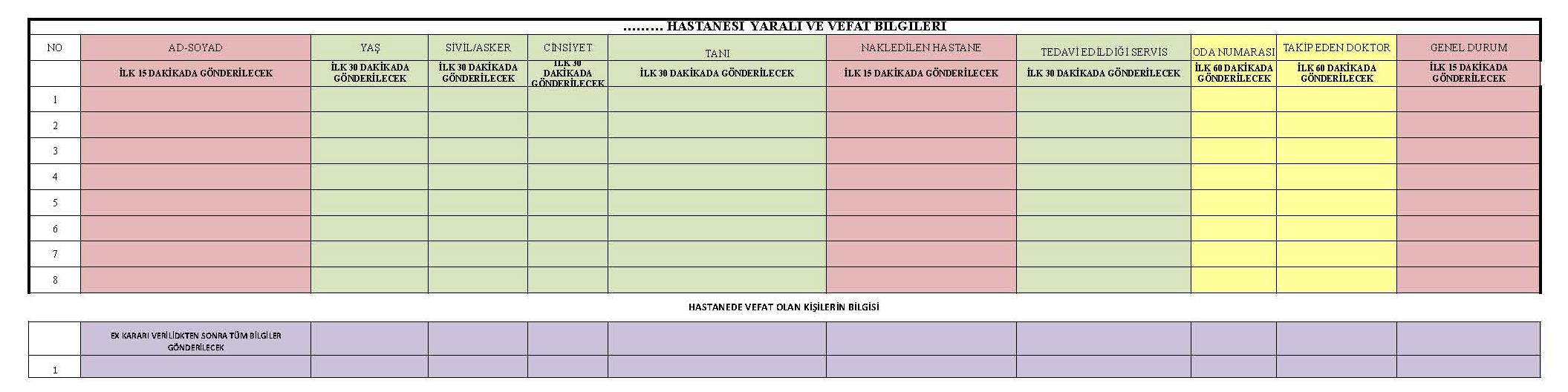 EK-2 HASTANE BİLGİ FORMU
NÖBETÇİ ŞEF ÇANTASI
NÖBETÇİ ŞEF ÇANTASI
Her Hastanede Mutlaka Nöbetçi Şef Çantası Olmalı, İçinde: 
Nöbetçi Şef Telefonu, 
Çevre hastane nöb.şef telefon numaraları
Hastane Mühür’ü,
Hastane Çalışanlarının İletişim Bilgileri,
Hastane Afet Planı basılı doküman,
Gerekli Anahtarlar,
Birlik Kriz Merkezi Telefon Numaraları,
Diğer Kuruluşların Telefon Numaraları (Emniyet, 112, İtfaiye, Belediye…)
HASTANE OTOPARKI
Acil önü otopark en kısa sürede güvenlik personeli tarafından boşaltılır.
Emniyet ekibinin bu bölgeye yerleşmesi sağlanır.
Ambulans ve yaralı getiren araçların bölgeyi hızlı terk etmesi sağlanır.
Gelen ve giden hasta kayıtları için iki veri giriş personeli burada bekletilir.
YOĞUN BAKIM HAZIRLIĞI
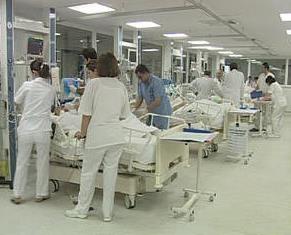 AMELİYATHANE VE YOĞUNBAKIM
Olay hakkında her iki birime bilgi verilir.
Planlı ameliyatların iptali sağlanır.
Yoğun Bakımdan çıkarılabilecek hastalar belirlenir.
Başka Yoğun Bakıma gidecek hastalar belirlenir.
Olası vakalar için hazırlık yapılır.
Hastane Afet Planı başlatılır.
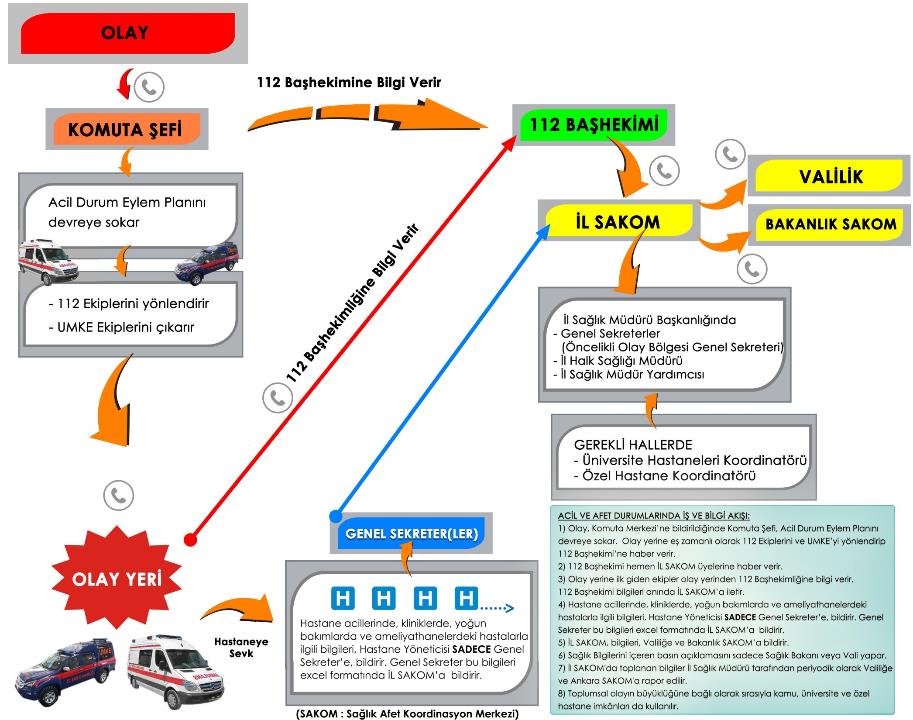 DİĞER KURUMLAR
Hiçbir şekilde basın açıklaması veya bilgilendirme yapılmaz
BİLGİ AKIŞI-> HASTANE ->BİRLİK KRİZ MERKEZİ/GENEL SEKRETERE->İl Sağlık Müdürüne-> Valiliğe
Valilik tarafından AFAD  ve İl Emniyet Müdürlüğü konu hakkında bilgilendirilir.
Emniyet müdürlüğü çevre güvenliğini almakla görevlidir.
Yabancı uyruklu yaralılar için Emniyet Müdürlüğü ile görüşülüp uygun görüş gelmeden çıkış yapılmaz.
Yaralı bilgileri genel sekreterliğin kriz merkezi hariç hiç bir kişi ya da kurum ile paylaşılmaz
Çoklu Vaka Yönetimi Algoritması
Ayaktan, araç  veya ambulansla  gelen  hastaları karşılayınız  (Hasta Karşılama Yönlendirme Görevlileri)
↓
Araç-Ambulans giriş, çıkış ve park   düzenini sağlayınız   (Güvenlik Görevlileri)
↓
Triaj  ve Kayıt Yapınız, Acil Sorumlu Başhekim Yardımcısına/Nöbetçi Şefe Haber veriniz  (Triaj  hemşiresi,  Hasta Kayıt Görevlisi)
TC bilgisi yok ise kurum bilgisi  acil haller olarak seçilir (kimliksiz hasta 1,2,3,4..)
TC bilgisi var ise istisnai haller seçeneği seçilerek meduladan provizyon alınır
↓
Hastalara  ilk müdahaleleri yapınız (Hekim, hemşire, ..)
↓
Hastane Yöneticisini bilgilendiriniz
↓
İlk 15 dakika sütunlarını doldurarak Yaralı ve Vefat Bilgileri Formu   ile  ad soyad, nakledilmişse nakledilen hastane ve genel durumu bildiriniz. 
Aynı Form  ile  ilk 30  dakika içinde  ilave olarak  yaş, sivil-asker, cinsiyet, tanı, tedavi edildiği servis, oda  durumu sütunlarını  doldurarak gönderiniz. 
ilk yarım saatte  hastane yöneticisine bilgilendirmeyi güncelleyiniz
↓
Her saat başı formun tamamını doldurarak güncelleyin ve gönderin
Başka kişi ve kurumlara  bilgilendirme yapmayınız.
↓
Duruma göre ilgili personeli  (SHS, GİHS..) göreve davet ediniz, (Acilden Sorumlu Başhekim Yrd./Nöbetçi Şef*)
↓
Ameliyathane ve Yoğun Bakımları organize ediniz  (Acilden Sorumlu Başhekim Yrd./Nöbetçi Şef*)
↓
Tıbbi Malzeme ve İlaç   devamlılığını sağlayınız (Eczacılar, Taşınır Kayıt Kontrol Yetkilileri)
↓
Kan temini için Kızılay ile irtibata geçiniz, aksaklık varsa Birlik Kriz Merkezini arayınız. 
*Mesai saatleri dışında tüm hastane yönetiminden nöbetçi şef sorumlu olup, hastane yöneticisi yetkilerine sahiptir.
TEŞEKKÜRLER !


DR.TÜRKAY ESİN